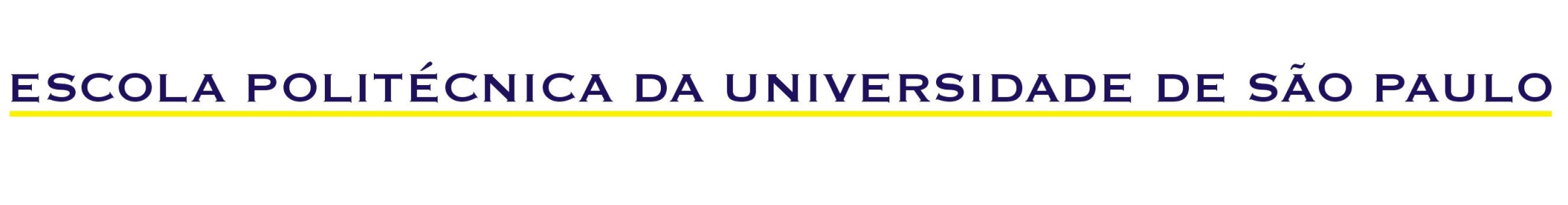 0313101  Introdução à Engenharia Civil
Aula S12
ROTEIRO DA AULA S12  
	Cada grupo A ou B  seleciona uma equipe de 4 a 5 alunos para fazer a apresentação de seu trabalho. Selecionam-se questões para serem feitas às equipes apresentadoras. Recomenda-se que as questões se concentrem sobre a metodologia de projeto, verificando se ela foi bem entendida e aplicada pelos alunos. Recomenda-se também que se pergunte aos apresentadores o que seus projetos apresentam de inovador.
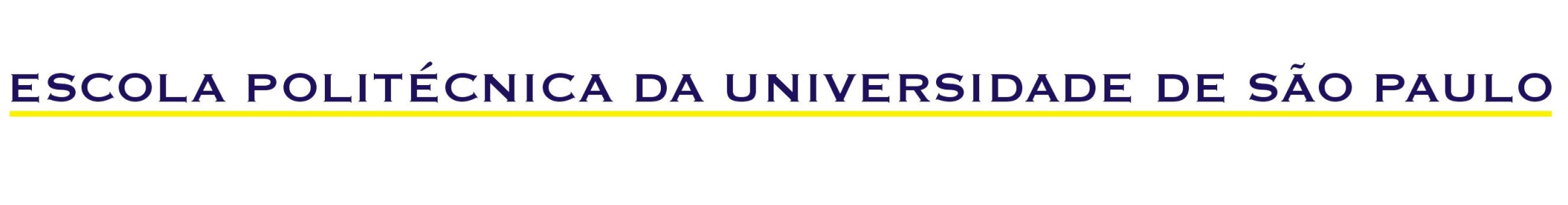 0313101  Introdução à Engenharia Civil
Aula S12
Preparação para a apresentação
O tempo de apresentação é de 30 minutos. 
Os alunos da platéia, por questão de respeito e ética, devem assistir atentamente a apresentação dos trabalhos; só assim podem efetuar uma avaliação justa. 
Os grupos A e B que assistem a apresentação que também deverão formular perguntas. Cada grupo deverá propor uma (ou duas) questão(ões), que será(ão) encaminhada(s) por escrito.
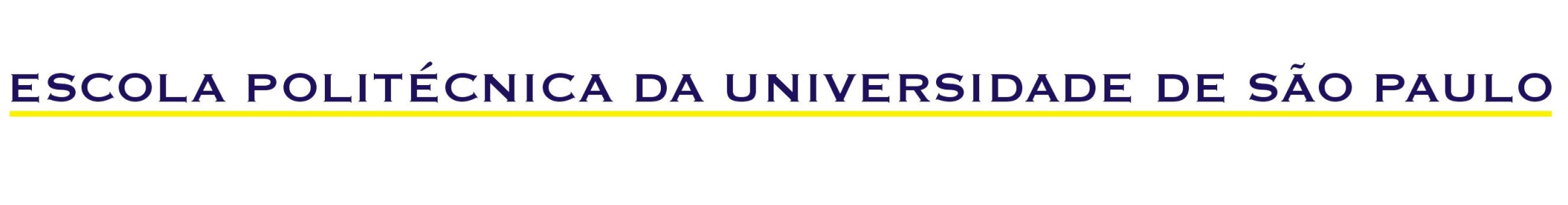 0313101  Introdução à Engenharia Civil
Aula S12
Apresentação 
Cada um dos grupos efetua a apresentação, de acordo com a ordem previamente sorteada. Pode-se conceder tempo adicional para que as equipes completem sua apresentação. Não é permitida a interrupção da apresentação para formulação de perguntas.
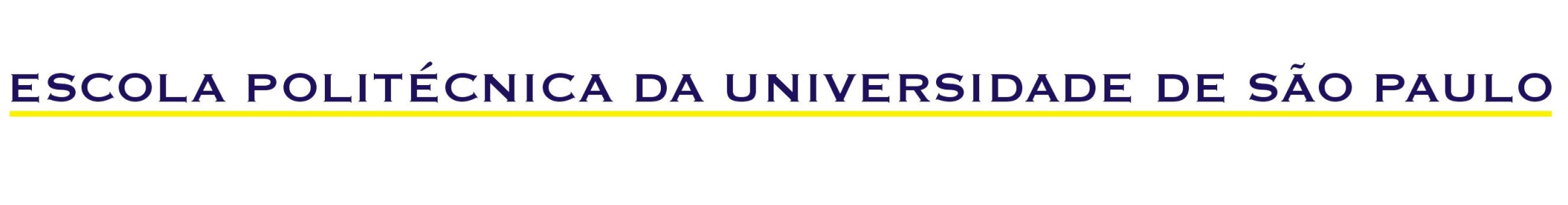 0313101  Introdução à Engenharia Civil
Aula S12
Arguição
Para a fase de debate deve-se proceder a sorteio para definir a ordem de arguição dos grupos A e B. 
Formulam-se questões, previamente selecionadas, às equipes, alternando a ordem de resposta. 
Em seguida repassa-se para as equipes as questões formuladas pelos grupos A e B, utilizando uma ordem previamente sorteada.
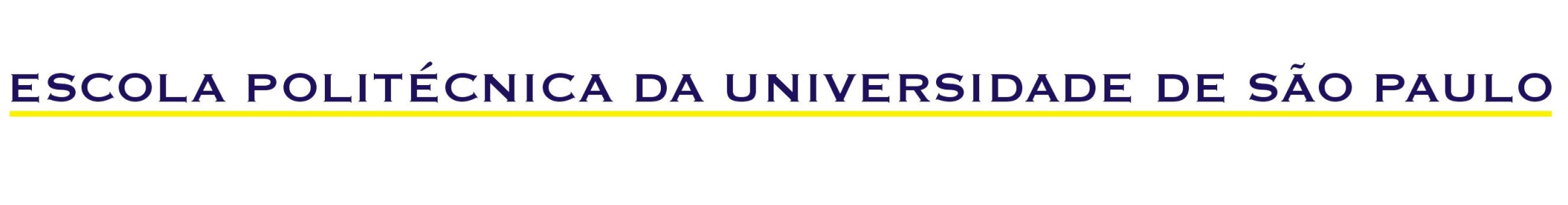 0313101  Introdução à Engenharia Civil
Aula S12
Contabilização dos Votos 
A banca apura sua própria votação conferindo aos grupos A e B, pela ordem de classificação, os fatores 1,0 ou menor que 1,0.
A banca pode decidir atribuir 1,0 a seu critério.
A banca será constituída pelo professor e convidados, se possível.
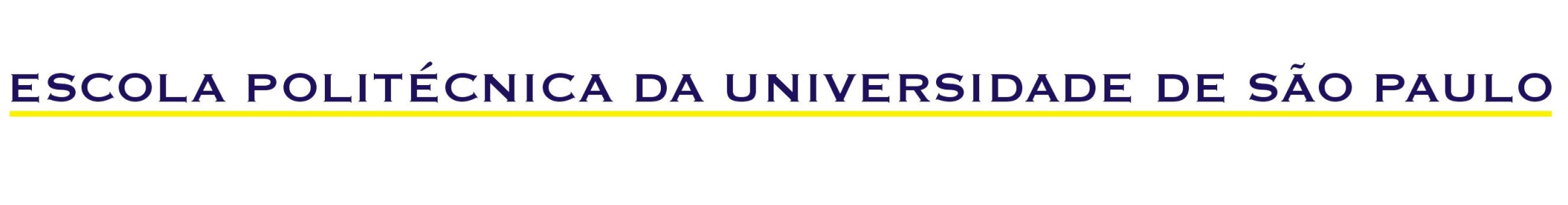 Introdução à Engenharia Civil
Aula S12
Preparação para a Aula Final S13
Na aula S13 os alunos farão a avaliação individual e a da disciplina, preenchendo um questionário preparado para esta finalidade e, finalmente, farão a distribuição dos prêmios entre os alunos que mais se destacaram. 
Como a participação dos alunos na avaliação da disciplina e na distribuição de prêmios é considerada muito importante, será atribuído um fator de participação para esta atividade.